реализация направления «ДЕЛОВАЯ СРЕДА»
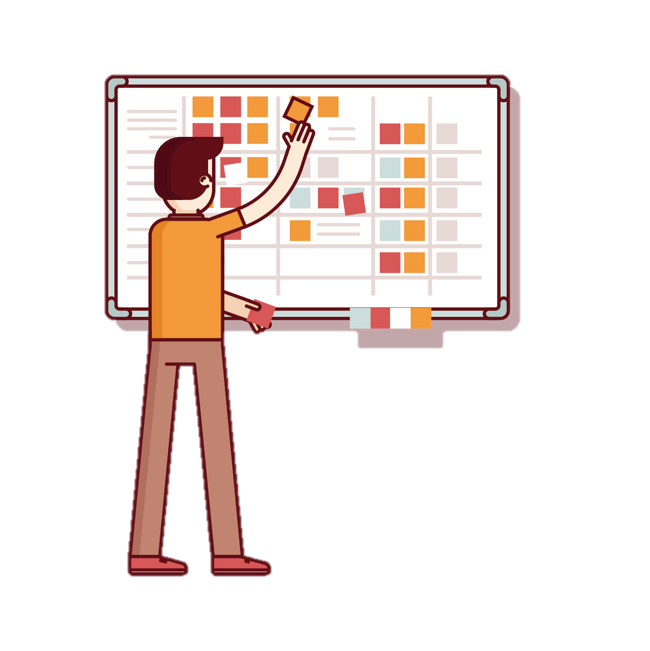 Рассмотрение отчетов по векторам
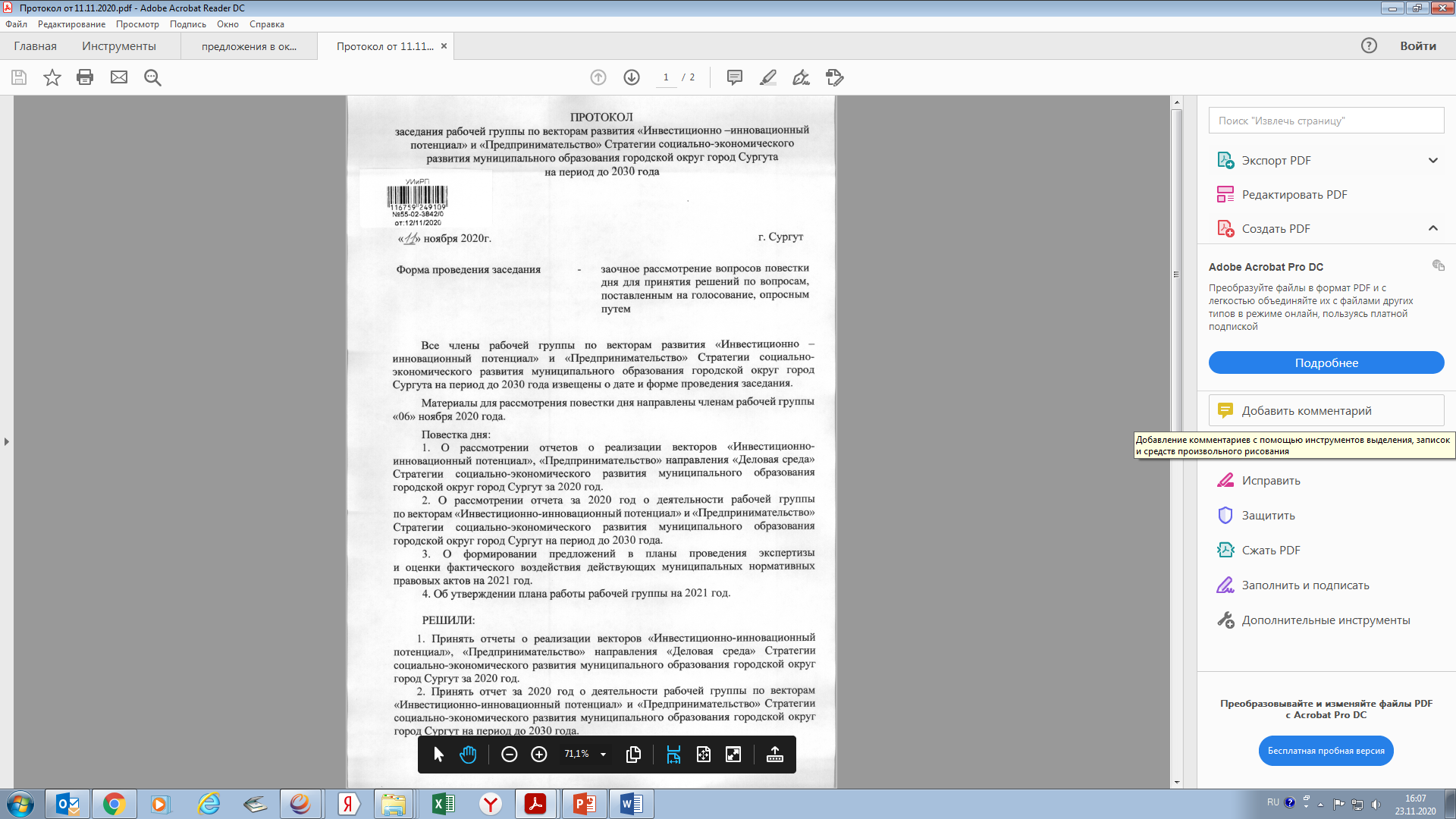 Протокол заседания рабочей группы по векторам развития «Инвестиционно - инновационный потенциал»                                  и «Предпринимательство» Стратегии социально-экономического развития муниципального образования городской округ город Сургут                           на период до 2030 от 11.11.2020
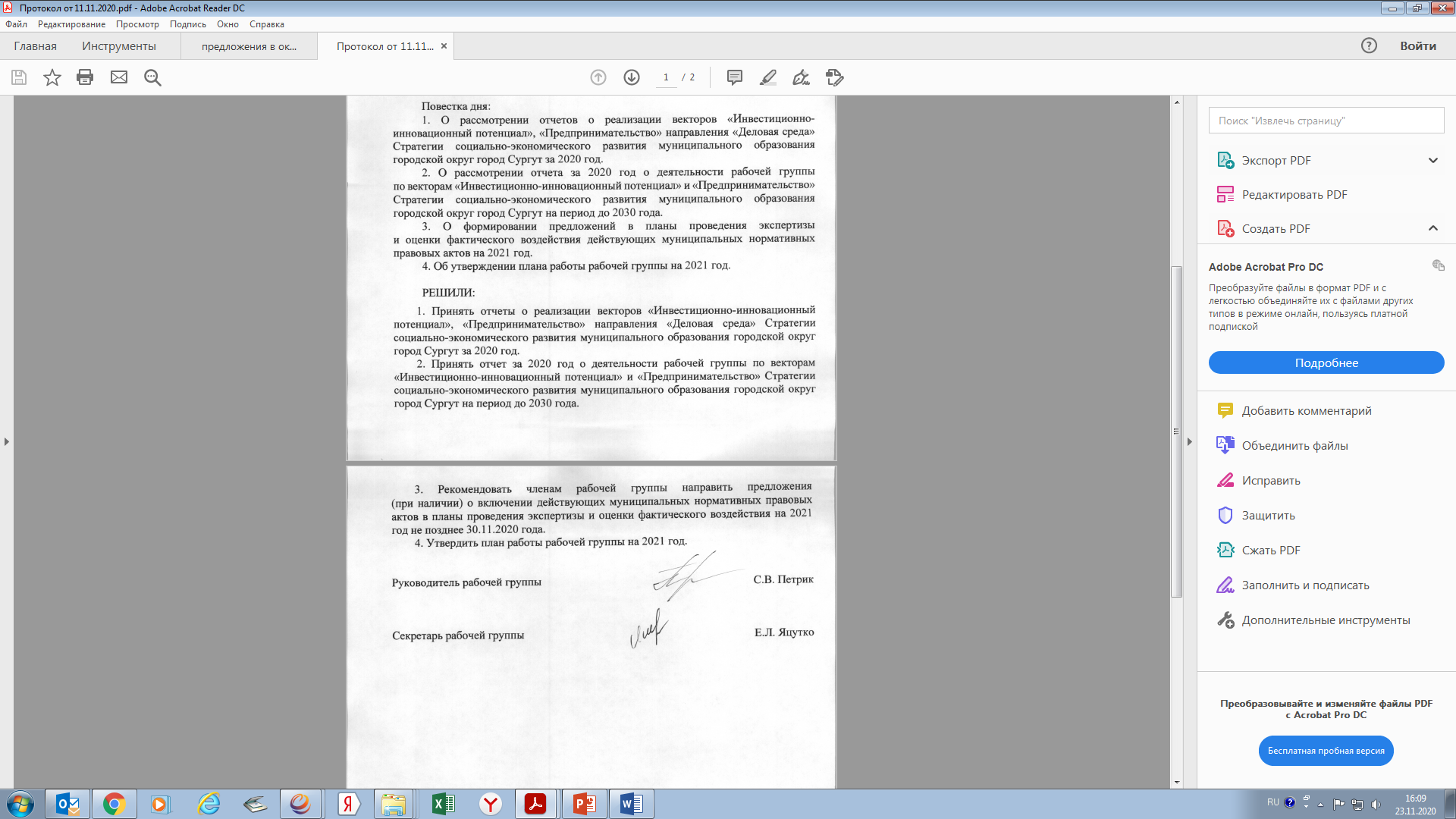 «ДЕЛОВАЯ СРЕДА»
ЦЕЛЬ НАПРАВЛЕНИЯ:
СОЗДАНИЕ УСЛОВИЙ ДЛЯ УСТОЙЧИВОГО ЭКОНОМИЧЕСКОГО РАЗВИТИЯ НА БАЗЕ ПРИВЛЕЧЕНИЯ ИНВЕСТИЦИЙ, ФОРМИРОВАНИЯ «УМНОЙ ЭКОНОМИКИ» ПОСРЕДСТВОМ ВНЕДРЕНИЯ ИННОВАЦИОННЫХ ТЕХНОЛОГИЙ, РАЗВИТИЯ ПРЕДПРИНИМАТЕЛЬСТВА
«Инвестиционно-инновационный потенциал»
«Предпринимательство»
Стратегическая цель вектора:  
ФОРМИРОВАНИЕ благоприятного ИНВЕСТИЦИОННОГО КЛИМАТА, Способствующего ПРИТОКУ ИНВЕСТИЦИЙ В ИНТЕРЕСАХ УСТОЙЧИВОГО СОЦИАЛЬНО -ЭКОНОМИЧЕСКОГО РАЗВИТИЯ ГОРОДА
Стратегическая цель Вектора: 
создание условий для                    развития предпринимательства                       на территории города, в том числе в целях   удовлетворения потребностей предприятий                                и жителей города в товарах                     и услугах
Вектор «Инвестиционно-инновационный потенциал»
Вектор «ПРЕДПРИНИМАТЕЛЬСТВО»
Основные задачи
Основные задачи
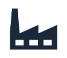 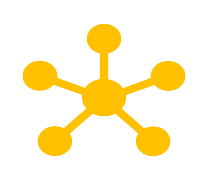 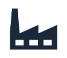 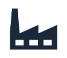 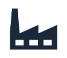 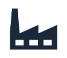 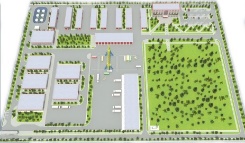 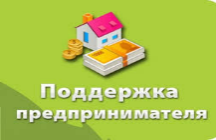 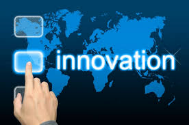 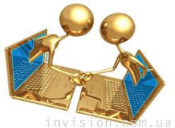 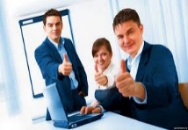 «ДЕЛОВАЯ СРЕДА»
Мероприятия в рамках флагманского проекта «трансформация делового климата»
Функционирование Инвестиционного совета при Главе города и Координационного совета по развитию предпринимательства  
Сопровождение инвестиционных проектов по принципу «одного окна»
Оказание финансовой и имущественной поддержки субъектам малого и среднего предпринимательства:
более чем 400 субъектам малого и среднего предпринимательства предоставлены субсидии на общую сумму более 60 млн. рублей. До конца года будут выплачены все средства, предусмотренные на оказание финансовой поддержки в размере 73,8 млн. рублей.
проведено 146 мероприятий (консультационных, образовательных), участниками которых  стали более1 800 предпринимателей и лиц, планирующих начать свое дело;
Конкурс «Предприниматель года»;
Ежедневное консультирование субъектов малого и среднего предпринимательства о формах поддержки.
Сокращены сроки выдачи разрешений на строительство до 5 рабочих дней, предельные сроки прохождения процедур по получению разрешения на строительство и территориальное планирование до 14  календарных дней, сроки выдачи градостроительного плана земельного участка  до 15 календарных дней,  средний срок технологического присоединения к сетям составляет 13,3 календарных дня, созданы электронные сервисы на официальном сайте Администрации города и на сайтах ресурсоснабжающих организаций;
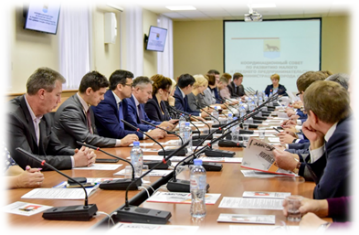 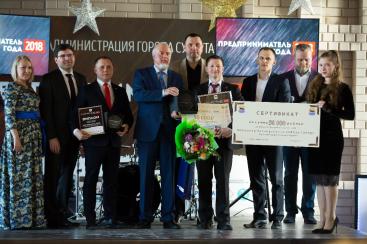 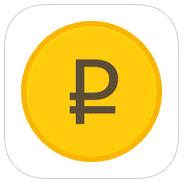 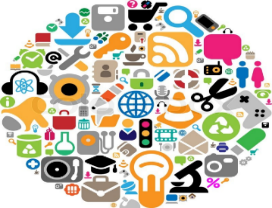 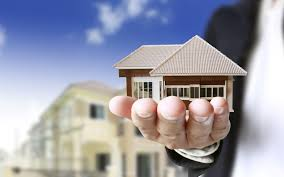 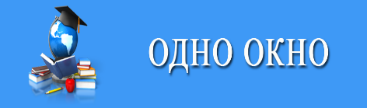 «ДЕЛОВАЯ СРЕДА»
флагманскИЕ проектЫ
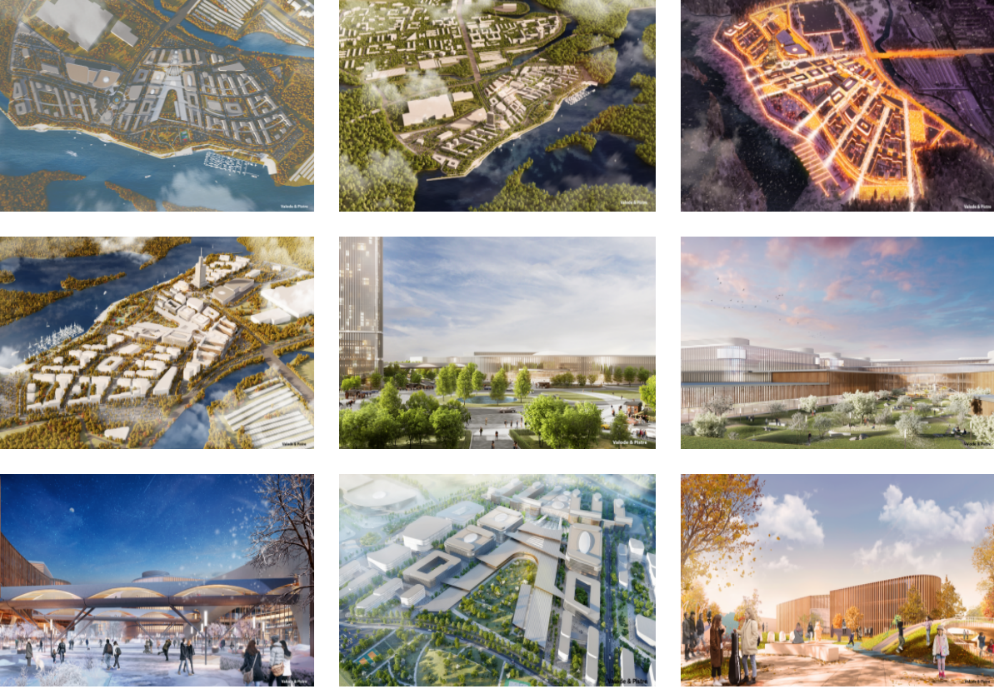 -Реализуемые:
Научно-технологический центр 
на территории г. Сургута
         https://www.f-std.ru/projects/
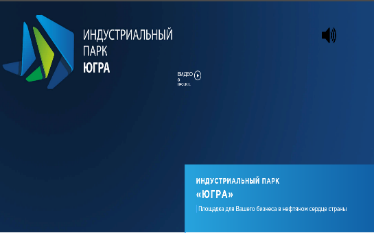 Индустриальный парк - Югра
https://ugrapark.com/
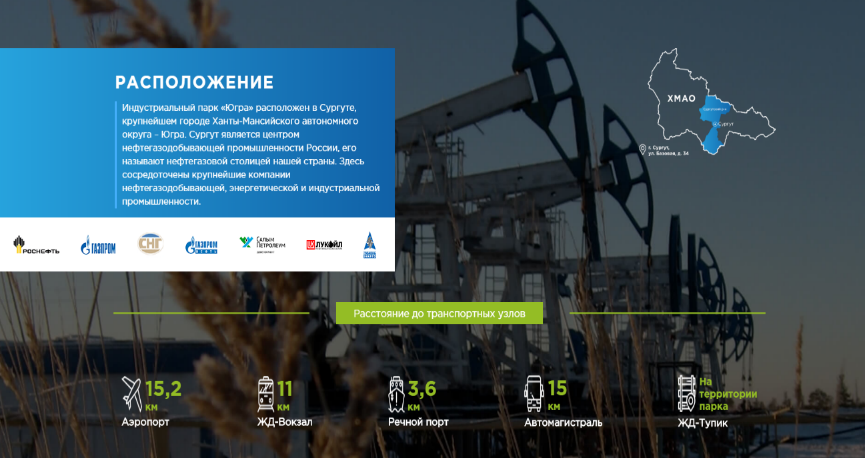 «ДЕЛОВАЯ СРЕДА»
Создание дома предпринимателя
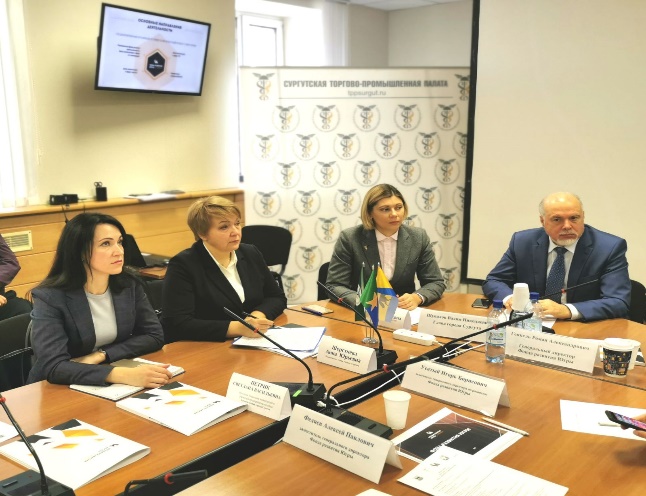 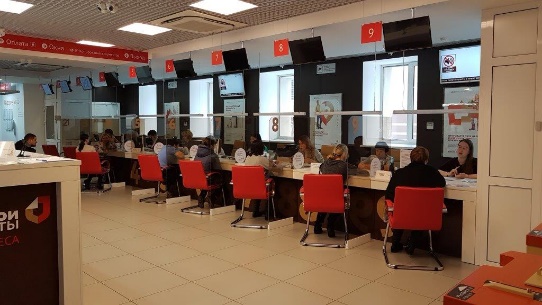 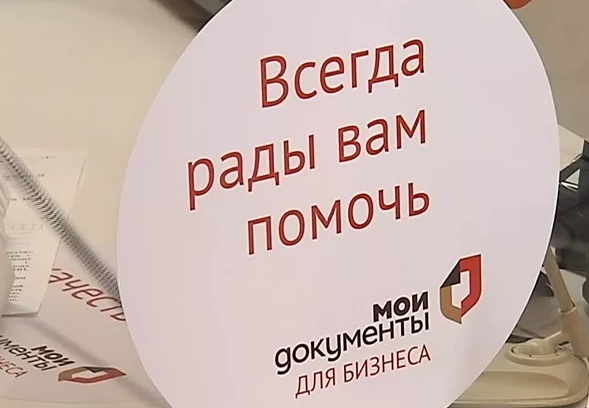 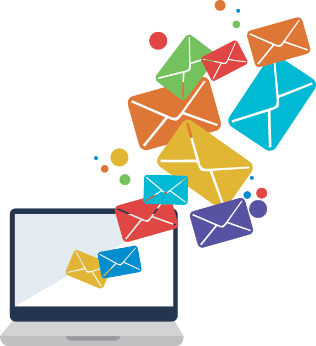 «Развитие бренда «Сделано в Сургуте»
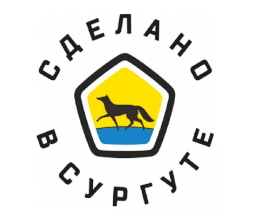 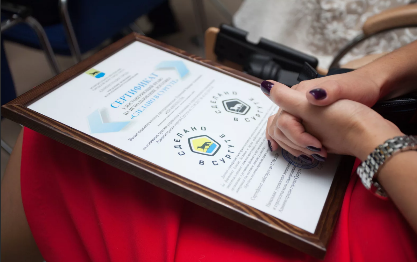 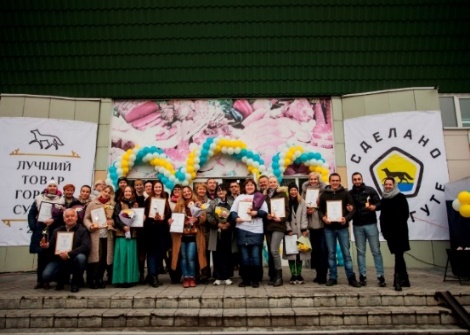 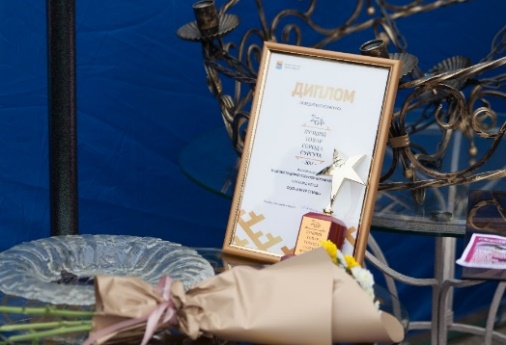 «ДЕЛОВАЯ СРЕДА»
проекты
реконструкция и новое строительство объектов электросетевого хозяйства (ООО «Сургутские городские электрические сети»);
 строительство производственного здания, приобретение и замена морально и физически устаревшего оборудования, транспорта, вычислительной техники необходимой для осуществления текущей деятельности (АО «Россети Тюмень»);
ремонтная компания: три текущих ремонта энергоблоков, четыре текущих, один средний и один капитальный ремонт, реконструкция шламоотвалов с рекультивацией нефильтруемых секций № 3, 4, а также ликвидация двух секций шламонакопителей  с рекультивацией, отладка комплекса                             и обновление  автоматической системы контроля и управления блока № 5 (Сургутская ГРЭС – 2 / ПАО «ЮниПро»);
 работы по капитальному ремонту на внутриквартальных и магистральных тепловых сетях города, а также реновация и техническое перевооружение предприятия (СГМУП «Городские тепловые сети»);
ремонт основного производственного оборудования (Филиал ПАО «ОГК-2» - Сургутская ГРЭС – 1);
 реконструкция внеплощадочных сетей и внутриплощадочных сетей водоснабжения на насосной станции по улице Привокзальная, протяженностью 213,73 п. метров; реконструкция магистрального водопровода по улице Республики – Энгельса, протяженностью 331 п. метров; реконструкция самотечного канализационного коллектора по улице Рыбников протяженностью 812 п. метров (СГМУП «Горводоканал»);
 инвестиции в объекты интеллектуальной собственности (АО «Сургутское судоремонтное предприятие»)
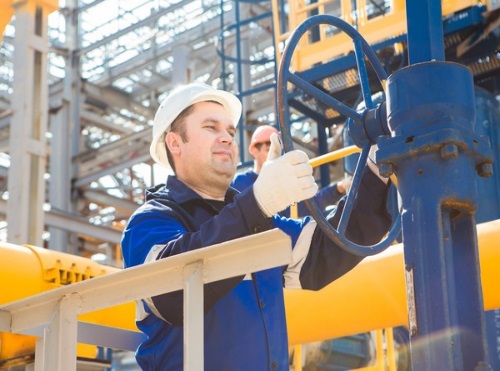 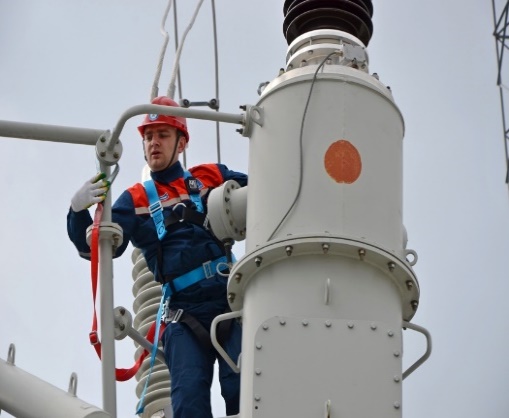 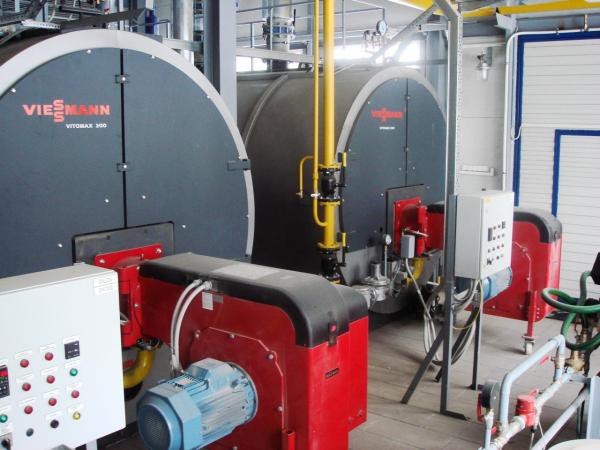 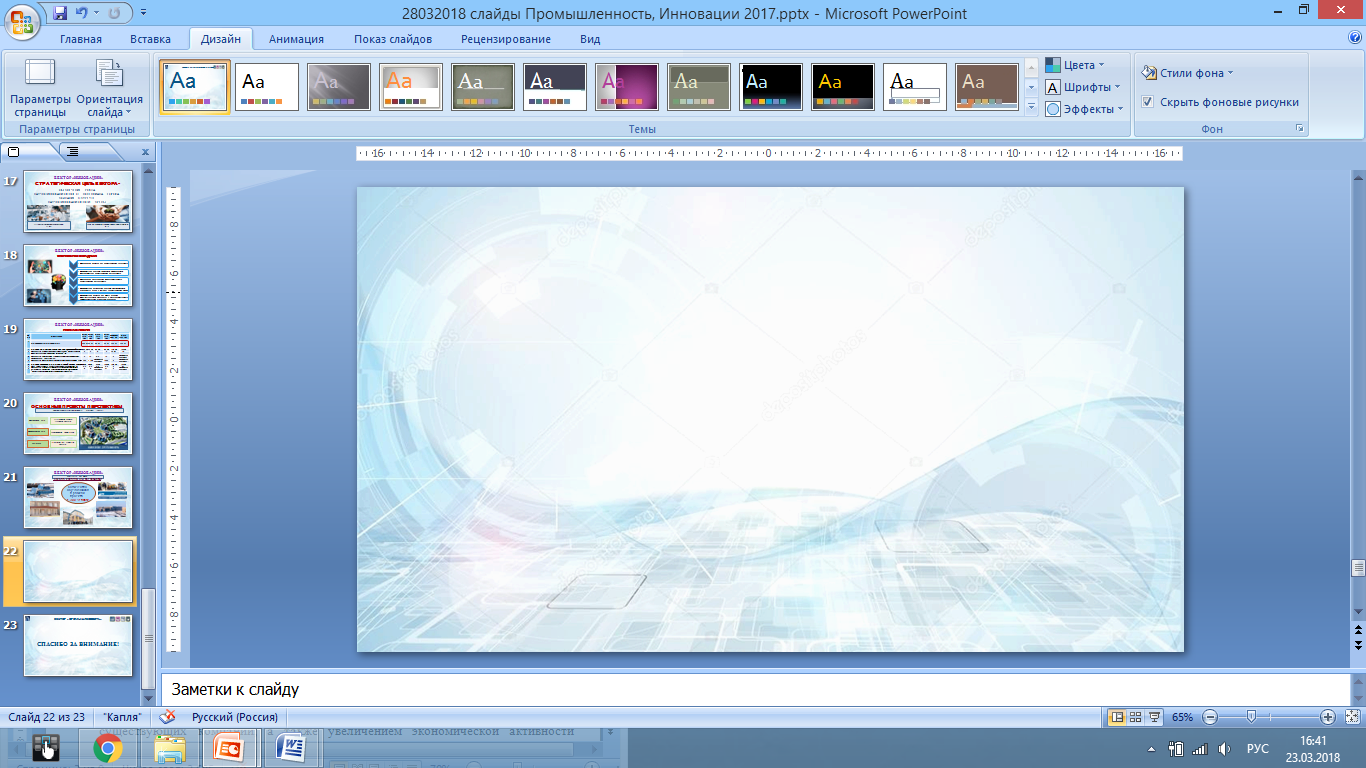 Анализ достижения плановых значений целевых показателей Стратегии социально-экономического развития муниципального образования городской округ город Сургут за 2020 год
* - предварительное значение достижения показателя (фактическое значение показателя будет определено по итогу проведенного рейтинга муниципальных образований Ханты-Мансийского автономного округа – Югры в I полугодии 2021г.)